Атлантиды Обского моря
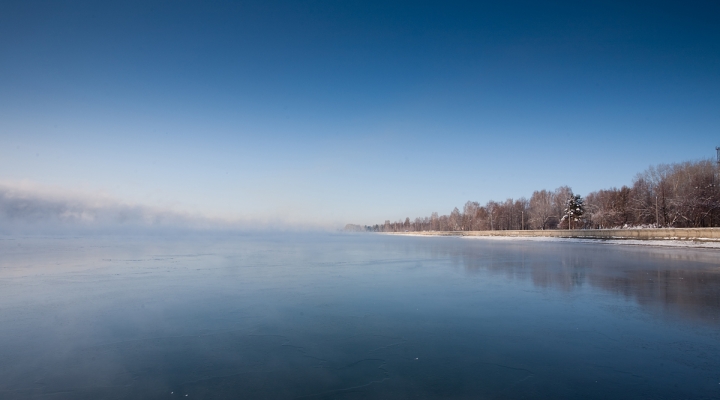 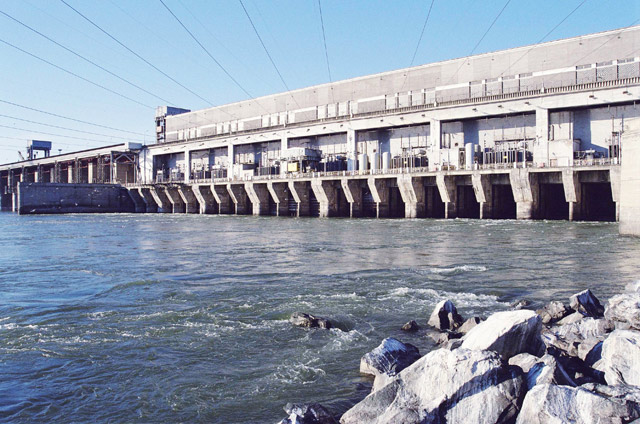 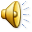 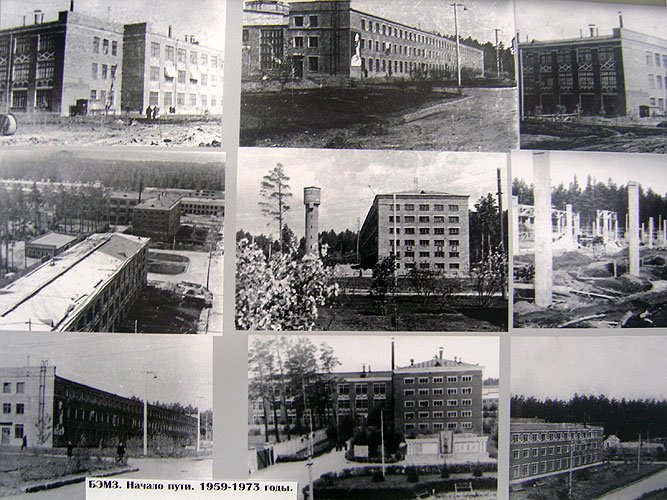 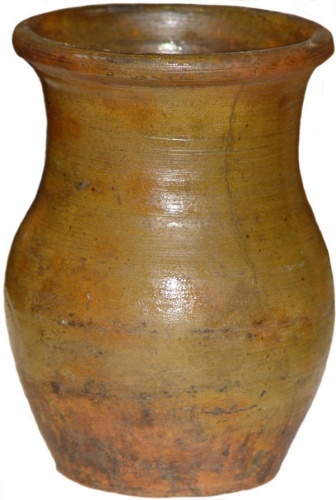 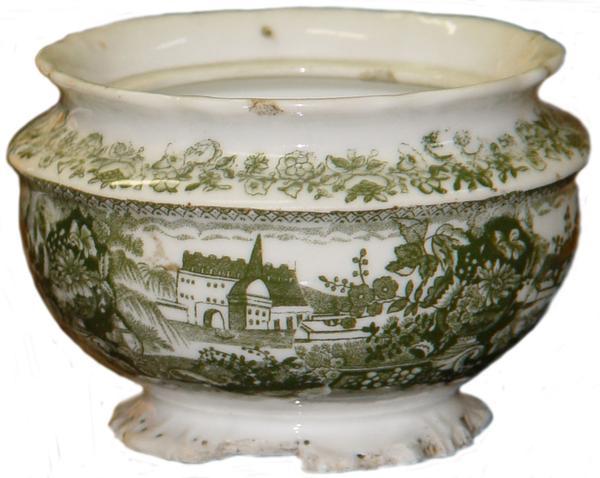 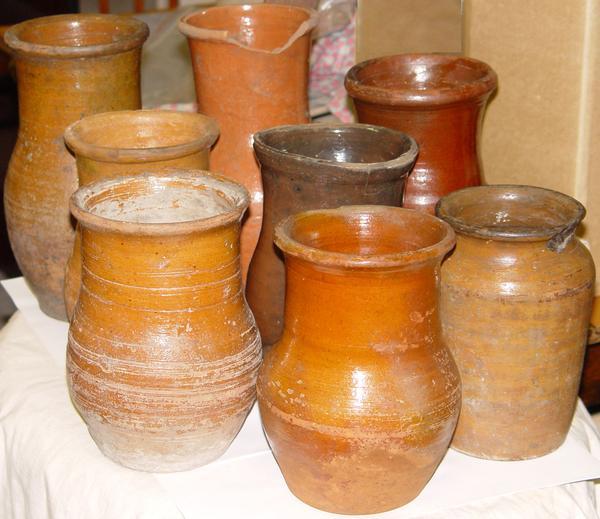 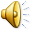 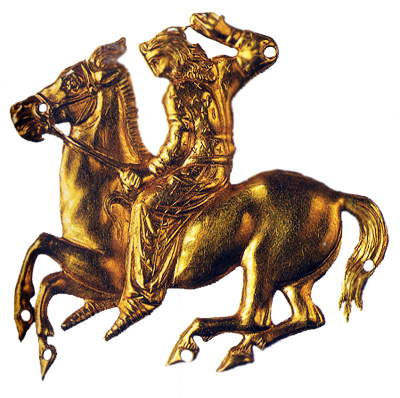 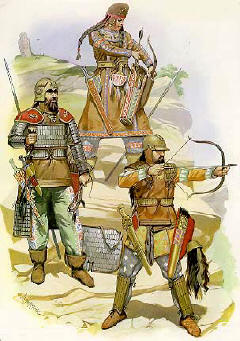 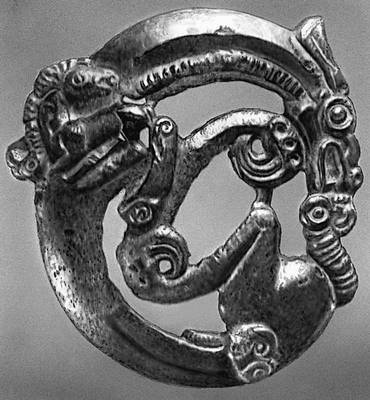 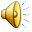 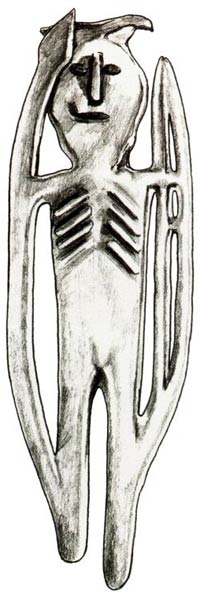 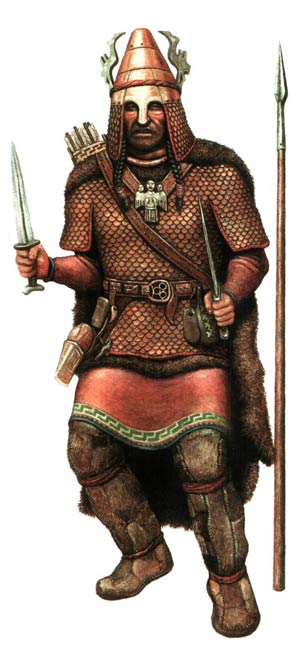 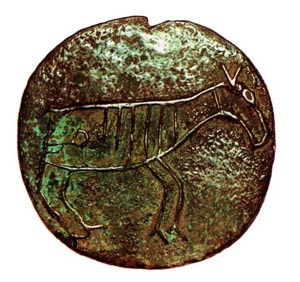 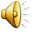 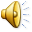 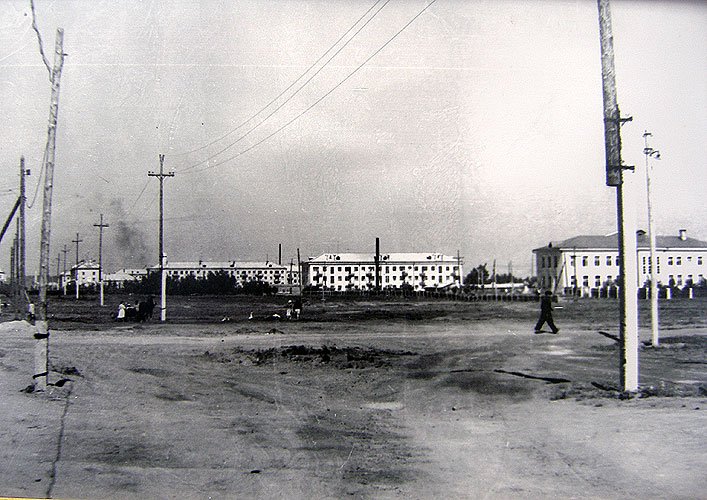 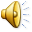 Спасибо за внимание